Research Ethics
In the Global Early Adolescent Study
1
The Global Early Adolescent Study: Research Ethics
Principles of Ethics in Research
Autonomy

Freedom to make ones own decisions
Respect

Showing consideration for other people’s feelings, privacy, and lifestyles
Beneficence

Doing good for others
Justice

Treating people fairly
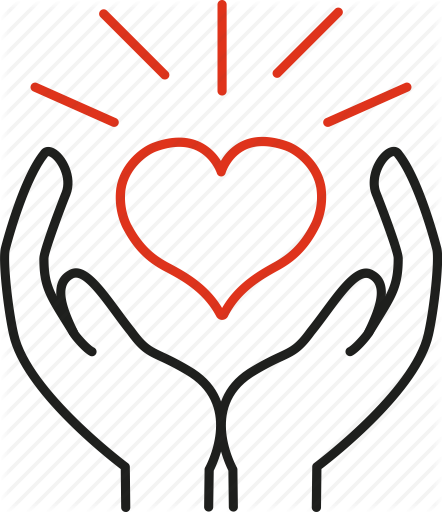 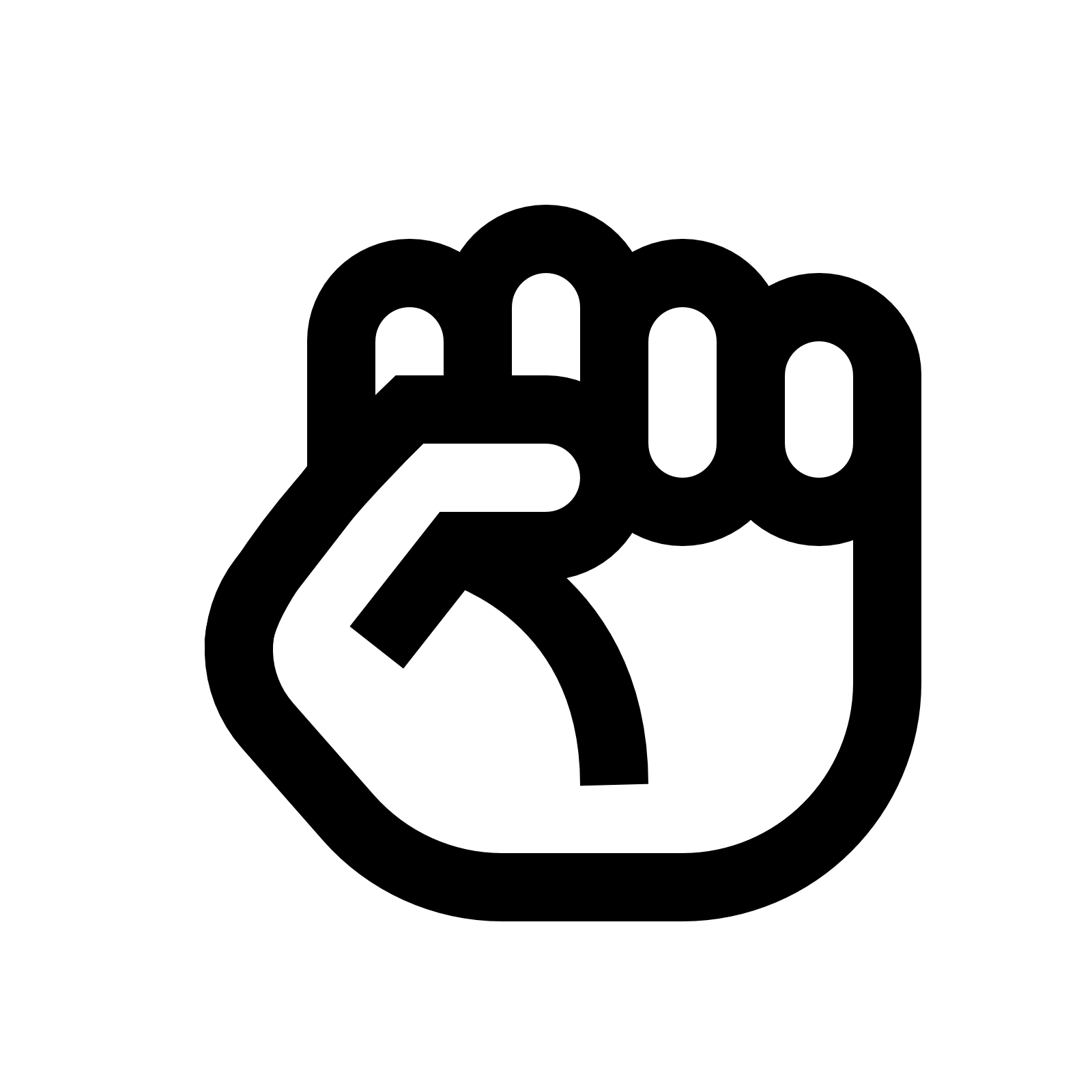 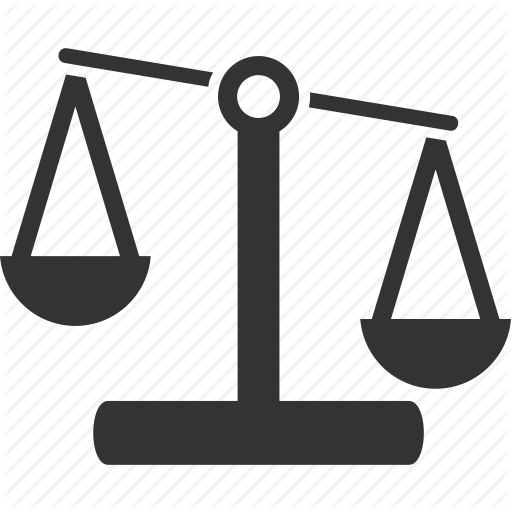 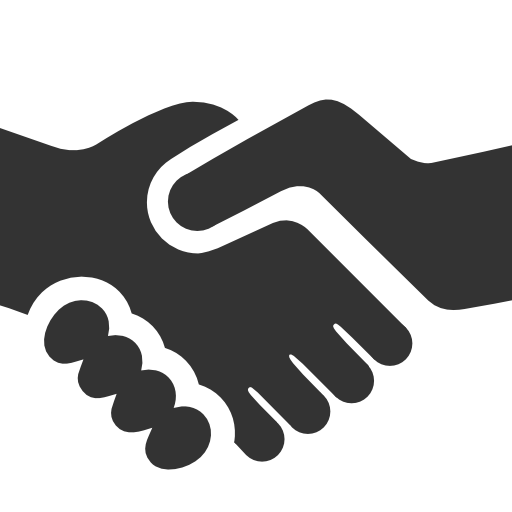 2
The Global Early Adolescent Study: Ethics
Respect for People
Everyone: 
Has the ability to make their own decisions
Is unique and free to be themselves
Has value and deserves respect 
Has the right to receive complete information about the research impacting them or their community
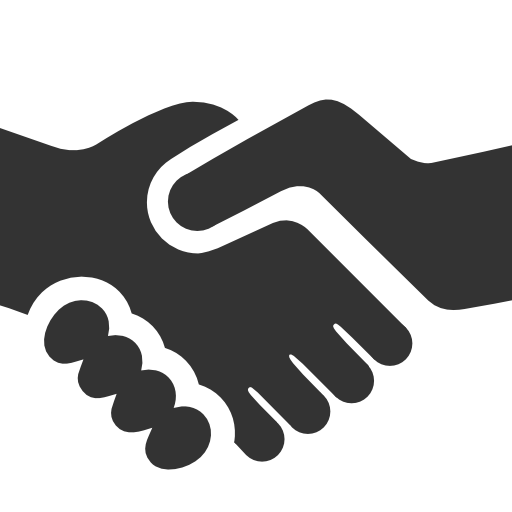 3
The Global Early Adolescent Study: Ethics
Beneficence
Everyone deserves:
Protection from physical, mental, and social harm 
Minimal risks from participating in research
Benefits of participating in research
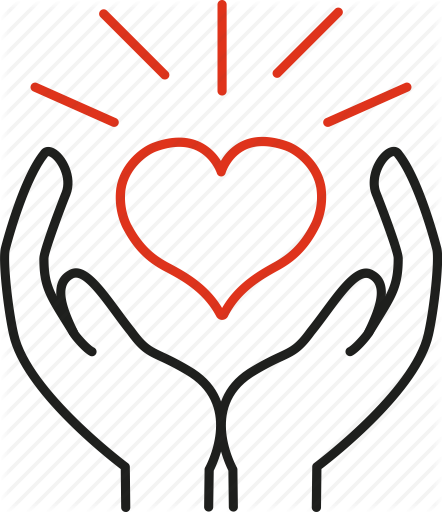 4
The Global Early Adolescent Study: Ethics
Justice
Everyone deserves: 
Fair research, performed according to the research plan 
An equal distribution of risks and benefits
Fair recruitment for research participation 
Special protection for vulnerable groups
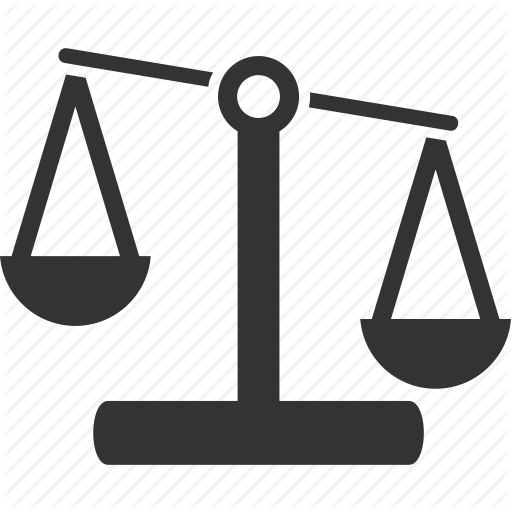 5
The Global Early Adolescent Study: Ethics
Autonomy
Everyone deserves: 
To have the right to choose what is in their own best interest.
Freedom from outside influence in self determination
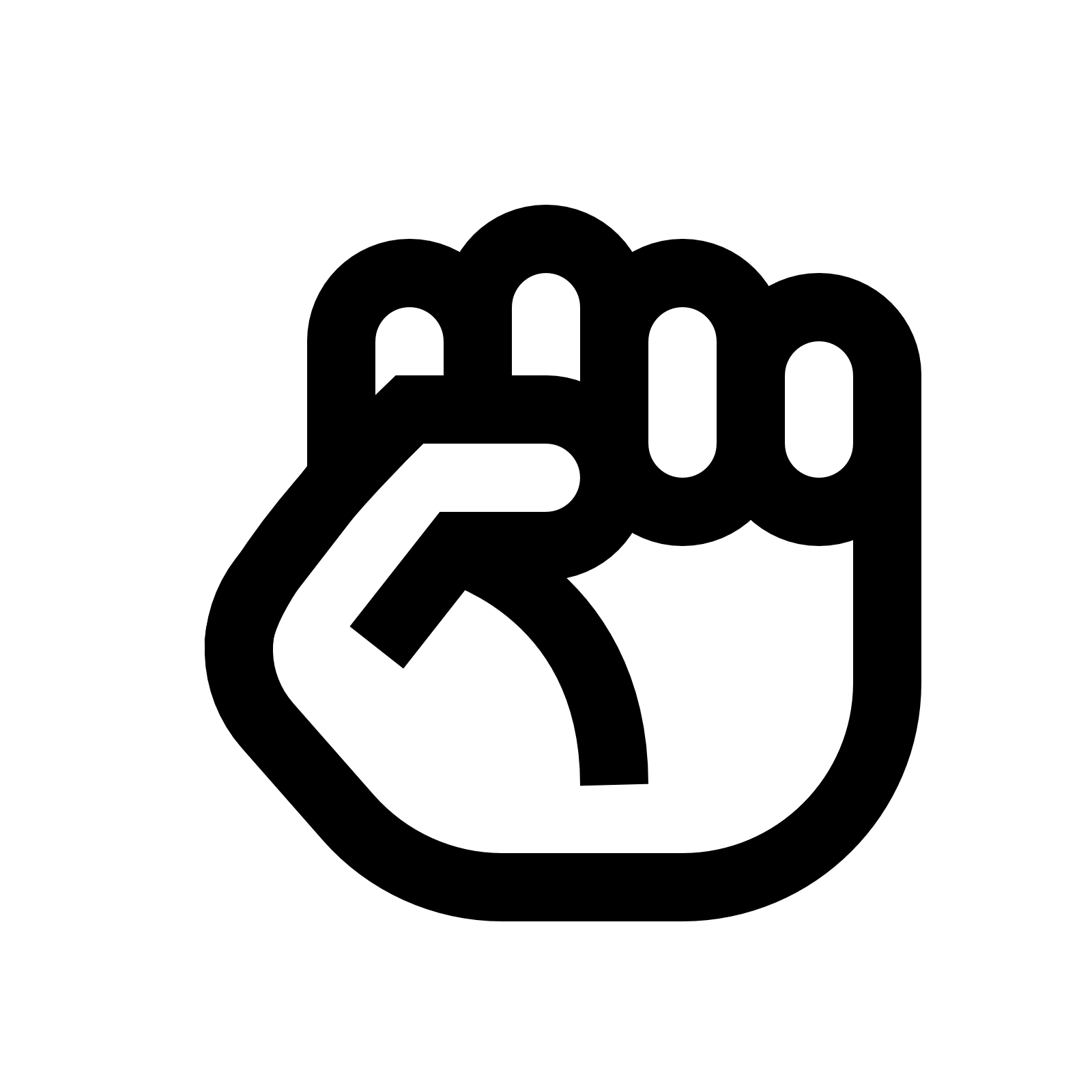 6
The Global Early Adolescent Study: Ethics
Vulnerable Populations
People who have limitations because of age, location, or inability to understand or obtain information.

Children or young adolescents
Pregnant women
Prisoners 
People with mental disabilities 
People unable to read or understand information about the study
People without access to health care
Women in some settings
7
The Global Early Adolescent Study: Ethics
[Speaker Notes: This includes but is not limited to:]
Research Ethics
The Research Team
8
The Global Early Adolescent Study: The Research Team
Site Field Coordinator (FC)
Young Adolescent Participants
Research Data Collectors
Site PI (x10)
Site Data Manager (DM)
Data Collectors (DCs)
Hopkins Coordinating Center (HCC)
Parents of Adolescent Participants
Advisory Committee
Site Advisory Committee
Part of the research team
Specially trained to follow the research plan, maintain privacy, and respect the opinions of participants
Must collect accurate, factual data from participants
Often use video or voice recordings, note takers, and observers to capture the information
9
The Global Early Adolescent Study: The Research Team
Site Field Coordinator (FC)
Young Adolescent Participants
Role of Data Collectors
Site Data Manager (DM)
Data Collectors (DCs)
Parents of Adolescent Participants
Site Advisory Committee
Members of the research team
On the front lines – working directly with adolescent participants
Trained to:
Carry out the research plan
Maintain privacy
Respect the opinions and experiences of participants
Collect accurate, factual data from participants
Protect adolescent participants (facilitating referrals and reporting)
10
The Global Early Adolescent Study: The Research Team
Institutional Review Board (IRB)
Created to protect the rights of human research participants

Requires specific plan to be reviewed before research is started

Study cannot be performed if any part is unethical

Anything added to study must be approved
11
The Global Early Adolescent Study: The Research Team
Responsibilities of Ethics Committees
Ethics committee 
Protect research participants from harm and invasion of privacy
Ensure information given to participants is accurate and complete 
Confirm that study is ethical and has good intentions for participants
Consider the community’s needs and interests

Responsibilities:

Protect research participants from harm and invasion of privacy
Ensure information given to participants is accurate and complete 
Confirm that study is ethical and has good intentions for participants
Consider the community’s needs and interests
12
The Global Early Adolescent Study: The Research Team
Responsibilities of Researchers
Researchers 
Different backgrounds and expertise
Interested in improving the health or well-being of a community 
May be people from inside or outside the community 

Responsibilities:
Protect human participants
Perform research according to research plan
Perform research ethically
Inform participants about research goals and plan
Respect participants’ privacy
Support and promote the community’s interests before, during, and after the study
Tell the community about the research results
13
The Global Early Adolescent Study: The Research Team
Data Integrity
Data is the product of research 

Includes all facts, statements, and discussions 

Must be correctly obtained, recorded, and stored

Data collector is responsible for accurate data collection and transportation
14
The Global Early Adolescent Study: The Research Team